ระบาดวิทยาโรคไม่ติดต่อ
For  System  Manager  of  NCD Prevention and Control  Program,
๓ เมษายน  ๒๕๕๖   ณ  สคร. ๔
กมลทิพย์  วิจิตรสุนทรกุล
 สำนักโรคไม่ติดต่อ
วัตถุประสงค์
ทราบความหมาย/ขอบเขตโรคไม่ติดต่อ และสาเหตุการเปลี่ยนแปลงสำคัญจนโรคไม่ติดต่อเป็นปัญหาสุขภาพที่มีความสำคัญสูง

ทราบลักษณะพื้นฐานของวิชาระบาดวิทยาโรคไม่ติดต่อ 

มีความเข้าใจระบบการเฝ้าระวังสุขภาพโรคไม่ติดต่อและสามารถใช้ข้อมูลต่างๆ เพื่อบอกปัญหาโรคไม่ติดต่อ
[Speaker Notes: ด่]
สถานการณ์โรคไม่ติดต่อ -ระดับโลก
ปี 2005   WHO ได้ประมาณการว่ามากกว่าครึ่ง หรือ   
   ราว 63% ผู้ที่เสียชีวิตทั่วโลก มีสาเหตุการตายจาก
   โรคไม่ติดต่อ (35 ล้านคน)
 เกือบ 80% หรือประมาณ  29  ล้านคนที่เสียชีวิตจาก
   โรคไม่ติดต่อ อาศัยอยู่ในประเทศที่มีรายได้ต่ำ-ปานกลาง
 ประมาณ 20% ผู้เสียชีวิตจากโรคไม่ติดต่อมีอายุต่ำกว่า 60 ปี
Noncommunicable diseasesBurden of diseases in disability adjusted life year (2004)
ประเด็นที่ WHOเน้นหนัก
4  โรคสำคัญ คือ โรคหัวใจ, โรคเบาหวาน, โรคมะเร็ง และโรคทางเดินหายใจเรื้อรัง เป็นสาเหตุหลักที่รวมกันแล้ว มีจำนวนมากกว่าโรคที่เหลือ  

 4 ปัจจัยเสี่ยงหลัก คือ อาหาร (unhealthy diet), 
                           กิจกรรมทางกาย (lack of exercise), 
                          ยาสูบ (tobacco use) และเครื่องดื่ม
                          แอลกอฮอล์ (harmful use of alcohol)
การคาดทำนาย : โรคไม่ติดต่อ
WHO :
		1.  Without action, the NCD epidemic is projected to kill 52 million people annually by 2030 

 		2. The increase proportion of NCD  in developing countries is higher than developed countries
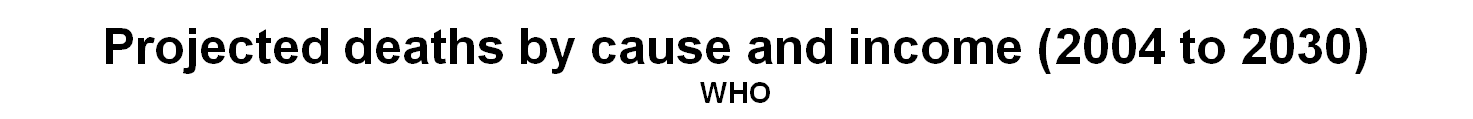 Intentional injuries
Other unintentional
Road traffic accidents
Other NCD
Cancers
CVD
Maternal2peri/nutritional/
Other infection
HIV,TB,Malaria
สถานการณ์โรคไม่ติดต่อของประเทศไทย
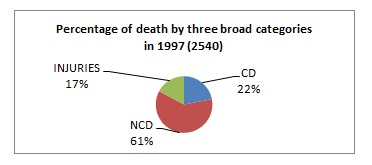 การสำรวจพฤติกรรมเสี่ยงโรคไม่ติดต่อและการบาดเจ็บ       ในประเทศไทย พ.ศ. 2548 และ พ.ศ. 2553
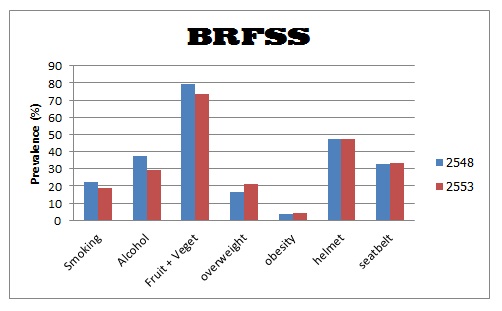 วัตถุประสงค์ที่  1  ขอบเขตโรคและสาเหตุการเปลี่ยนแปลง
ขอบเขตโรคไม่ติดต่อ 					   	  -  * * * non-communicable diseases VS communicable diseases
	    *chronic diseases VS acute diseases
	        *chronic non-communicable diseases  (CNCD)
และการเปลี่ยนแปลงที่สำคัญที่นำไปสู่การเพิ่มขึ้นของโรคไม่ติดต่อ 
     * Demographic Transition 
		* Epidemiologic  Transition
		      * Health  Transition 
            *สาเหตุและผลกระทบต่อการเพิ่มขึ้น NCDs
ขอบเขตของโรค
N0n-Communicable Diseases (WHO)  เป็นกลุ่มโรคที่ประกอบด้วยโรคต่างๆที่มีจำนวนมาก 
	- cardiovascular diseases (hypertension, coronary artery disease,  stroke)
    - renal (nephritis, nephrotic syndrome)
    - nervous and mental (mania, depression)
    - musculoskeletal (arthritis)
    - respiratory (asthma, emphysema, bronchitis)
    - cancer
    - diabetes
    - obesity
    - blindness
    - degenerative  disorders
     - accidents
ขอบเขตของโรค
Diseases and injuries classification with ICD-10 codes used for Global Burden Disease Study
ขอบเขตของโรค
N0n-Communicable มี conditions ดังนี้ (global health)
     - ไม่มีสาเหตุจากการติดเชื้อเฉียบพลัน       
           (are not caused by an acute infection)
     - เป็นสาเหตุการเจ็บป่วย หรือมีอันตรายต่อชีวิตในระยะยาว 
         (cause long-term harm) 
     - ทำให้เกิดความต้องการในการดูแลรักษาระยะยาว หรือ ตลอดชีวิต
        ที่เหลืออยู่  (create a need for long-term or even life treatments)
Communicable dis. Vs Non-communicable dis.
Chronic Disease VS Acute Diseases 
                  Peak symptoms  

                       within 3 months  (acute)  
                  longer than 3 months (chronic)
โรคเรื้อรัง Chronic diseases
Definition 
		1.   An impairment of the bodily structure or function that necessitates a modification of the patients’ normal life, and has persisted over an extended period of time    
		2.  Diseases comprising  all impairments or deviations from normal, which have one or more of the following characteristics: 
		a. are permanent
		b. leave residual disability
		c. are caused by non reversible pathological alternations
		d. require special training of the patient  for rehabilitation
         	e. may be expected to require a long period of supervision, 
                  observation or care
Communicable  Dis. VS  Non-communicable Dis.Acute Dis.  VS  Chronic  Dis.
Type of diseases 			Examples 

Acute diseases	 	
	communicable dis. 			pneumonia, cholera 
    non-communicable dis.		appendicitis,  
                                                        	poisoning, trauma
Chronic diseases 
    communicable dis.  			TB, AIDS , syphilis 
				    		rheumatic  fever
    non-communicable dis. 		diabetes, heart dis.
 						osteoarthritis
Chronic  non-communicable diseases (CNCDs)
เหตุการณ์สำคัญที่นำไปสู่เปลี่ยนแปลง
Demographic Transition  (Notestein ; 1953)

Epidemiology  Transition (Omran; 1971)

Health Transition (Frenk; 1989)
Demographic Transition (Notestein 1953)
เป็นการศึกษาประวัติศาสตร์การเปลี่ยนแปลงทางประชากร (ขนาดและโครงสร้าง) ของประเทศต่างๆในยุโรป ที่ถูกอธิบายด้วยการลดลงของอัตราตายและอัตราเกิด

การเปลี่ยนแปลงนี้ เป็นผลโดยรวม จากการเปลี่ยนแปลงทางสังคม เศษรฐกิจ  วัฒนธรรม การศึกษาและชีววิทยา ที่ดีขึ้น 
หรือ ปป.จากสังคมเกษตกรรมเป็นสังคมอุตสาหกรรม
ประเทศที่ผ่านการเปลี่ยนแปลงนี้  ผ่านครบทุกระยะของการเปลี่ยนแปลง  แต่มีจุดเริ่มต้นและระยะเวลาที่แตกต่างกัน
ขบวนการเปลี่ยนแปลงที่ต่อเนื่อง ทำให้มีการเพิ่มประชากรอย่างรวดเร็ว (population explosion)  ประชากรอายุยืนยาว (longer life) และ การเพิ่มสัดส่วนประชากรสูงอายุ (increasing proportion of elderly)
Demographic Transition (Notestein 1953)
การเปลี่ยนแปลงดังกล่าวมี  4 ระยะ 
 	 1.  high stationary : birth rate and death rate are high
    2.  early expanding : birth rate remains but death rate  
         is falling.
     3. late expanding : birth rate stars to fall while death 
         rate continues to fall.
     4. low fluctuating : both birth and death rates are low
Demographic Transition เป็นผลให้สัดส่วนประชากรสูงอายุสูงขึ้น และสัดส่วนเด็กลดลง
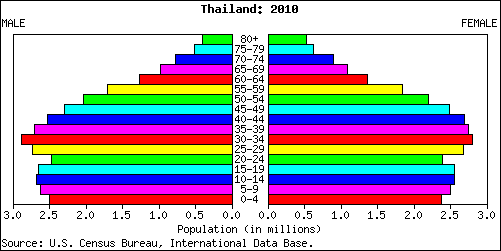 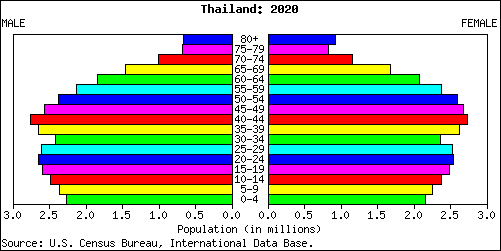 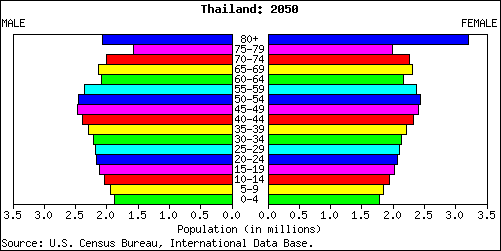 Epidemiologic Transition  Omran (1971)
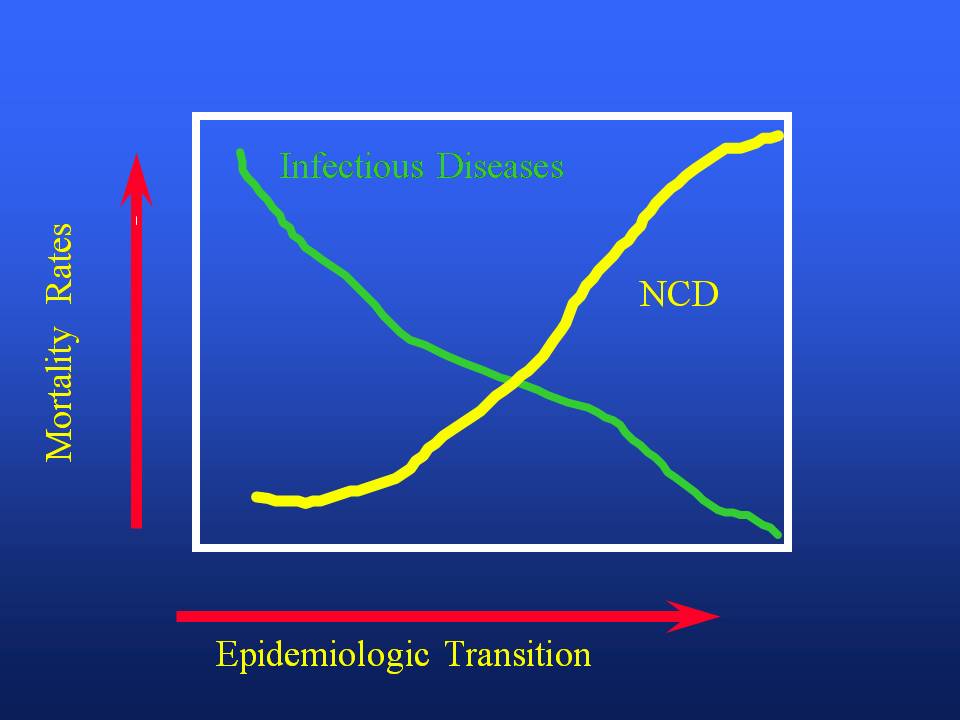 Epidemiologic Transition
Epidemiological Transition  (Omran,1971) 
ทำการศึกษาประวัติศาสตร์การเสียชีวิตของประเทศต่างๆ  พบ  3 รูปแบบดังนี้
		1. Classic or Western Model
 			-  Western Societies 
			-   the last 200 years
		2. Accelerated Model
			- Japan, Eastern Europe, the Soviet Union
		3. Delayed Model 
			- Most Less development countries
			- since the end  of  WW Џ
		4.  hybristic  stage 
			- Personal  behavior and life style ,
               		- emerging disease, 
                	- double burden disease
สรุปสาระสำคัญ จากผลการศึกษา  3  ประการ  
		1.   การตายลดลง /ดีขึ้น  (   overall mortality rate)
		2.  บทบาทของโรคติดต่อ และ โรคไม่ติดต่อ (degenerative dis.)
           3.  อายุคาดเฉลี่ยของคนยาวขึ้น  (   average life expectancy) 
                  สูงวัยเพิ่มขึ้น
Complete Transition ?
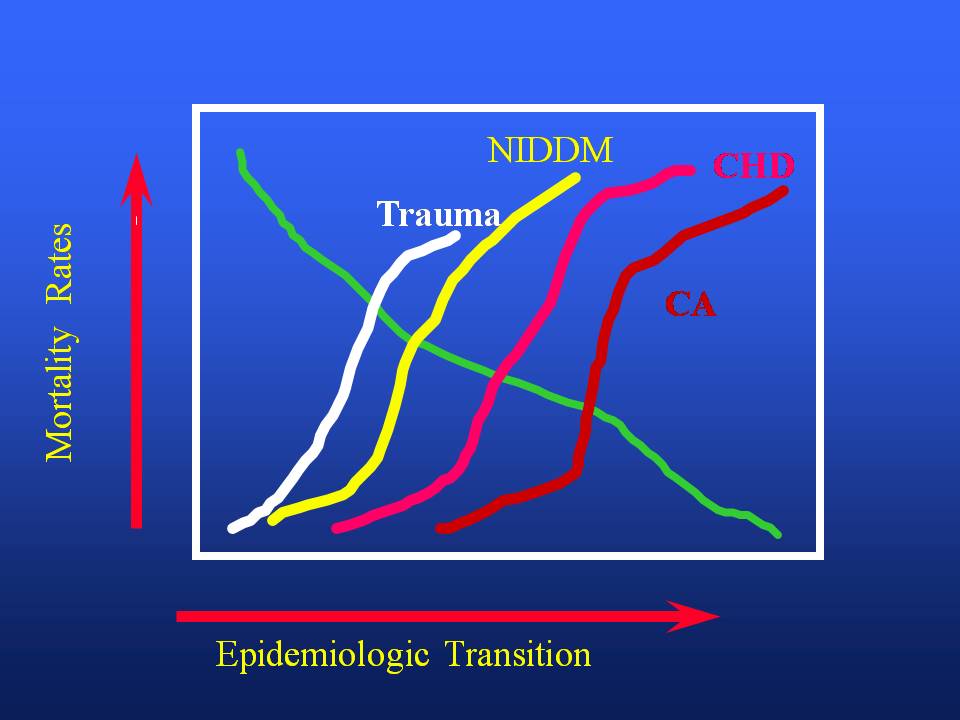 การเปลี่ยนแปลง epidemiologic transition 
                                   ของประเทศไทย 

พ.ศ. 2518 (mid 1970s) –  การเสียชีวิตจากโรคติดเชี้อเริ่มลดลง

พ.ศ. 2523-33 (1980s) – การเสียชีวิตจากโรคไม่ติดต่อ เพิ่มสูงขึ้น เป็นสามอันดับแรก 
                                           เช่น heart dis., malignant, accidents 

พ.ศ. 2533-2543 (1990-2000) - มีการเสียชีวิต จาก re-emergent dis.   
                                                   (TB, malaria, HIV )
Health Transition (Frenk;1989)
ศึกษา epidemiology transition ในประเทศ middle income 
พบว่ามีการเปลี่ยนแปลงไม่เป็นไปตามขั้นตอน แต่มี overlap กันให้เร็วขึ้น หรือมีการยืดขยายออกในบางระยะ 
Demographic transition รวมกับ epidemiologic transition 
    เป็น Health transition
ปัจจัยสำคัญสู่ปัญหาโรคไม่ติดต่อ
Urbanization , globalization of trade , marketing leading to increasing to risk factors (WHO EMRO)

 Urbanization, industrialization, major technological and lifestyle changes  (Geok Lin Khor: Asia pacific journal of clinical nutrition vol.10 June 2001)

Process of economic growth, market integration foreign direct  investment, and urbanization (Davis Sucher, Milibank Journal)
ผลกระทบการเพิ่มโรคไม่ติดต่อ
75%  of global health care cost  
Major cause of  poverty
Loss of  productivity and quality of life
วัตถุประสงค์ที่ 2 ระบาดวิทยาโรคไม่ติดต่อ
Definition
The Natural History of Diseases
Web of causation 
Risk factors 
Prevention Level  
Measurement
คำถาม
โปรดให้ความเห็นว่า  
   “ ความรู้และทักษะทางระบาดวิทยา มีความสำคัญหรือมีความจำเป็นต่อการทำงานแก้ไขปัญหาสุขภาพ_ โรคไม่ติดต่อ_อย่างไร ?”
ระบาดวิทยาโรคไม่ติดต่อ
Definition 
Epidemiology มาจากภาษากรีช  epi = among , demos = people
                                             logos = doctrine 
Epidemiology is 

 			“ the study of the distribution and determinants of diseases frequency”   

			“ the study of factors that influence the distribution of diseases in the human population
การศึกษาระบาดวิทยา มีตั้งแต่ระดับ tissue/organ – 
    individual - community 

หลักทางระบาดวิทยา 
		การหาสาเหตุของโรค / ปัจจัยที่เกี่ยวข้องต่อการเกิดโรค
		การศึกษาธรรมชาติของโรค
          	การสืบสวนการระบาดของโรค
		การเฝ้าระวังโรค
		การวางมาตราการการป้องกันและควบคุมโรค
Design used in epidemiology
Descriptive  study 
To descript  person-place-time  (who-where-when)
To provide hypothesis

Analytical  study  
To descript  why –how
To test  hypothesis  about  relationship between health   
     problem and possible risk factors 

Observational  study 
Case-control study
Cohort study  
Experimental  study  - RCT
Natural History of  Diseases
ศึกษาธรรมชาติของการเกิดโรค   
			- predisease stage
  			- latent stage 
			- symptomatic stage 
ศึกษาการดำเนินของโรค/ การพัฒนาของโรค ที่ยังไม่ได้รับการรักษา หรือ health intervention ใดๆ
ทราบ health outcomes – หาย, เรื้องรัง, พิการ, ตาย 
มีประโยชน์ ในการรักษา และการวางแผนป้องกันโรค
Triag of factors
CD = ?
4   factors
Agent
INJURY  = ?
NCD = ?
Vector
Host
Environment
ระบาดวิทยาโรคไม่ติดต่อ
Chronic Diseases have been referred to chronic illness and non-communicable diseases , and degenerative diseases.  They are generally characterized  by uncertain etiology,  multiple risk factors,  a long latency period, prolong course illness,  noncontagious origin,  functional impairment or  disability and incurability 

 		From Chronic Diseases Epidemiology and Control 2nd  edition   Ross C. Brownson et al.  (1998 )
Gap in the Natural of NCD diseases
1.  Absence of Know agent : in most of NCDs the 
           cause is not know 
    2.  Mutifactorial causation  
Factors นั้นมีผลต่อการดำเนินของโรค, อาจเป็นสาเหตุของโรค, หรือช่วยสนับสนุน NCDs พัฒนาให้ดำเนินต่อไป
 ถ้า Intervention นั้น มีวัตถุประสงค์เพื่อลด risk factors  แล้ว  ส่งผล ลดลงการเกิดโรค , ลดการดำเนินของโรค
Risk factors นั้น อาจอยู่ในระดับบุคคล หรือ ชุมชน
Risk Factors
Interrelation between  various risk factors and diseases
Note  :    + = established risk factor
 ( from Chronic disease epidemiology and control 2nd Ross C. Brownson et.al.)
Risk Factors
Gap in the Natural of NCD diseases
3. Long latent period  between exposure and eventual development of disease
                             


 
        
                       ระยะเวลาการพัฒนาของโรค นาน 
                   ตั้งแต่เริ่มต้นพฤติกรรมเสี่ยงต่อสุขภาพ ถึงแสดงอาการป่วย
Latent   period / Lag time
Diseases
First exposure to suspected cause
Gap in the Natural of NCD diseases
4.  Indefinite onset : Most NCDs are slow in onset  and development. Distinction between disease  and non-diseases may be difficult to establish.  
        
          before dis. begin                                             


       
                        
                    

 
เริ่มต้นป่วยเมื่อไร  เราไม่ทราบ ยังไม่แสดงอาการ แต่ได้มี  Physiological 
Abnormalities  แล้ว เช่น  Hypertension, Diabetes, Hyperlipidemia 
เป็นต้น
Disease
1st exposure
onset time
Tip of  Iceberg
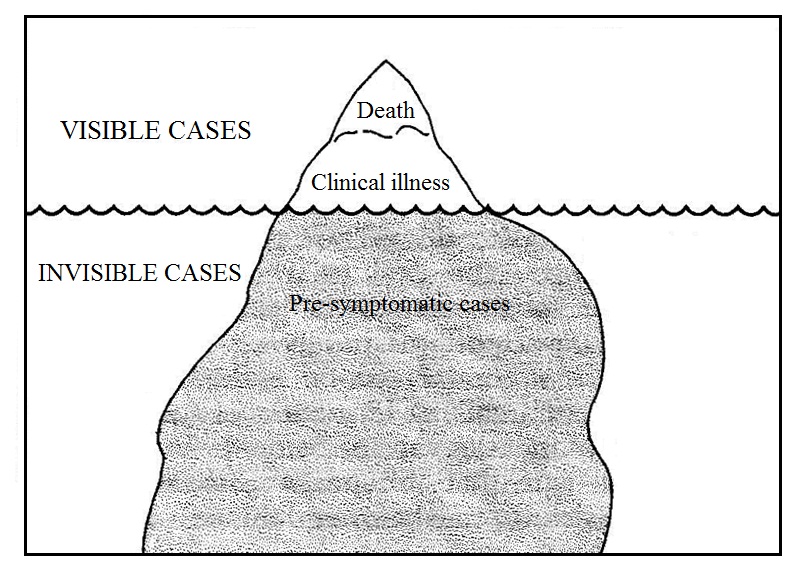 No. of dead
No. of symptomatic cases
No. of pre-symptomatic cases
No. of susceptible and exposed
Total population
Leavell’s Level of Prevention
การสำรวจหมู่บ้าน 
วันที่ ๓ เมษายน ๒๕๕๖
ที OPD clinic  
วันที่๓ เมษายน ๒๕๕๖
Incidence สูง  ?                
                    Prevalence สูง ?
Measurements  Frequency - Rate- Risk
Diseases   A
Exposed
No disease  B
Disease  C
Unexposed
No disease D
Exposed  A
Unexposed B
Exposed  C
Unexposed   D
Cohort study
Case-control study
Example of Intervention
To reduce blood for  cholesterol in population
จากการสำรวจ  3rd  Health and  Nutrition  Examination Survey  in  1993 (USA) ในประชากรอายุ 20 – 74 ปี พบว่า

ค่าเฉลี่ย blood cholesterol ในประชากรนี้ = 205 mg/dl 

30% มีค่า blood cholesterol อยู่ระหว่าง 200 -239 mg/dl     
               (borderline high)

20% มีค่า blood มากกว่า 240 mg/dl (high level)
  

          Target :  How to reduce mean of bl. cholesterol 
                          in this population

              พบว่า มีการศึกษาว่า  การลด cholesterol จะลดเสี่ยง risk ของโรค  
                     coronary heart disease ได้ 19 %
100 %                  สมมุติ  (100 person   in the community)
More than 240 mg/dl
Group  3 : patient
20%
200 to 239 mg/dl
30%
Group 2  : high risk individual
Less than 200 mg/dl
50%
Group 1  :  population strategies for  
                  prevention
Mean = 205 mg/dl
100 
         ค่าเฉลี่ย  means   =  ∑  ระดับchorlesterol /  n 
                                      n = 1                       
   
         
     ☺1. Target group   และ  2. Risk factors
National Cholesterol Education  Program 
(to develop health policy and  specific recommendations)
1. Dietary Guideline  for changing eating pattern (reduce  dietary saturated fats from animal and vegetable) - Pop. approach 

 2. Public  Screening  both pop.  and high risk (guideline,  
     standard lap. ,  providing reliable information) 

 3.  Adult Treatment Expert Panel  on detection, 
      evaluation, and treatment
พัก  15 นาที ค่ะ
วัตถุประสงค์ที่ 3Surveillance
Public Health Surveillance 
Definition 
Goal of surveillance
Objective of surveillance 
Cycle of surveillance 
NCD surveillance 
Risk factors surveillance
Sources of collected data
Surveillance system (Introduction)
Public Health Surveillance 
มาจากภาษาฝรั่งเศส ที่มีความหมายว่า “ to watch over”
เริ่มต้นจากการเฝ้าระวังโรคติดต่อเฉียบพลัน (acute infectious diseases) ที่ถือว่าเป็นองค์ประกอบสำคัญ ของการป้องกันควบคุมโรค
ได้รับการพัฒนาและประยุกตใช้ในหลาย area ของ public health เป็นข้อมูลทั้ง diseases, injuries, other conditions เช่น prevalence of risk factors เป็นต้น
Surveillance system
Surveillance to Public health action  
               The early 1950s  : acute poliomyelitis among 
                 recipients of the poliomyelitis vaccine in USA.   

                In 1966  Worldwide malaria control  

                 In 1967  Global campaign  to Eradicate Smallpox  

                 In  1981   Epidemics AIDS
Surveillance system
Definition
 
 			Langmuir (1963)  “ the continued watchfulness over  the distribution and trends of incidence through the systematic collection, consolidation, and evaluation of morbidity and mortality reports and other relevant data  together  with timely  and regulation dissemination to those who need to know
Surveillance system
Definition (cont.)
      
		WHO (1968) from  the 21thWHA  recommend to apply the principle of surveillance to a wider scope of problems 
    (cancer, atherosclerosis, and social problems – addiction drug ) or “ Information for action”

		Thacker et al. 1989 ; Thacker and Stroup 1994   The role and concept of public health surveillance continue to evolve  as the scope of surveillance broadens and as increasingly sophisticated method are applied
Goal of Surveillance
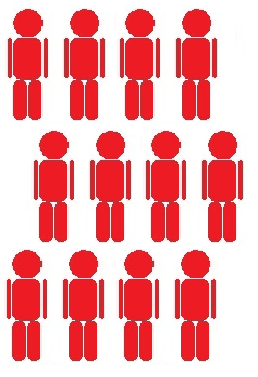 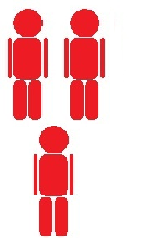 essential
Surveillance  Finding
    (continuation monitor  and    
     sensitive in detection epidemic)
Public   Health 
      Practice
Cycle of Surveillance
Purpose of Public Health Surveillance
To define public health priority  (baseline, magnitude)
To characterize disease patterns by time, place, person
To detect epidemic 
To suggest hypothesis 
 To identify cases for epidemiological research 
To facilitate planning, include projection of future trends and health-care needs
Acute and Chronic Surveillance
ระบบเฝ้าระวังทางสุขภาพ เริ่มต้นเมื่อไร
เมื่อไรจึงเริ่มการเฝ้าระวัง 
ใครบ้าง ที่เข้ามาเกี่ยวข้อง (หน่วยงาน, บุคคลใด, ฯลฯ)
ข้อมูลเฝ้าระวังที่จะใช้มีอะไรบ้าง 


                -   Surveillance Cycle ที่เกี่ยวข้องอาจมีมากกว่า  1 Loop 
		   -  ถ้าระบบมีจุดใดบกพร่องเพียง 1 จุด อาจทำให้ระบบดำเนินไปได้ไม่ดี
Establishing a surveillance system
1.  กำหนดวัตถุประสงค์, นิยามศัพท์ กิจกรรมของระบบเฝ้าระวังที่จะดำเนินการ 
          (statement of obj. and definition of the disease or 
           condition  under surveillance)
   2.  กำหนดและลำดับขั้นการดำเนินงารเก็บข้อมูล วิเคราะห์ และ เผยแพร่ข้อมูล  
         สารสนเทศ  รวมทั้งการจัดการและเก็บรักษาข้อมูล  จนข้อมูลต่างๆ ได้ใช้ให้เกิด
         ประโยนช์ต่อกลุ่มเป้าหมายต่างๆ  
         (implement of procedures of collecting data,  interpretation, 
           dissemination “ information loop” and to return the 
           information to those who need to know continually ) 
   3.  ประเมินผลและ พัฒนาระบบเฝ้าระวังอย่างต่อเนื่อง
Economic 
Social 
Law 
Ecology
Component of NCD surveillance
Health Information
Risk /protecting factors
Mortality
Morbidity
Vital registry
National Health survey (physical exam. + interview)
Disease registry (cancer)
Health service administration information
Household Survey  (NSO)
Hospital based
Population based
Behavior risk survey (BRFSS )
Global Youth Tobacco survey
Sources of data
Vital  registration 
Disease Registries  (cancer   etc.)
Routine surveys
Sentinel surveillance sites   
Administrative hospital data  
Census
1. Vital registration สถิติชีพ
ข้อมูล จากสำนักทะเบียนราษฏร์ (การเกิด- การตาย)
ทะเบียนการตาย ให้ จำนวนและสาเหตุการเสียชีวิต จาก death certificate
ได้ข้อมูลลักษณะประชากร  เพศ อายุ พื้นที่ (จังหวัด, ประเทศ) 
ข้อมูลระดับประชากร (pop-based) ตามพื้นที่ 
ประโยชน์ข้อมูล - ติดตามปัญหาสุขภาพ, จัดสรรงบประมาณ, วางแผนระบบบริการสุขภาพ
ข้อจำกัด – ความถูกต้องสาเหตุการตาย, ความครบถ้วน, ความล่าช้าออกผล และไม่มีข้อมูลเกี่ยวกับปัจจัยเกี่ยวข้อง (factor influencing)
2. Disease registry  ทะเบียนโรค(รพ.)
Cancer  Registry (Hop. Based and Pop. Based)
ข้อมูลโรคมีความถูกต้องสูง (stage of diagnosis, lab, tissue diagnosis, treatment) 
ได้ข้อมูลประวัติการเจ็บป่วย, ปัจจัยเสี่ยงที่เกี่ยวข้องกับการเกิดโรค
ถ้ามีความครอบคลุมสูง สามารถบอกแนวโน้ม, อุบัต้การณ์โรค, อัตราตาย ของประเทศได้ 
 ประโยชน์ ศึกษา - หา incidence rate, การศึกษาวิจัยทางคลีนิด หรือปัจจัยเสี่ยงแตกต่างกันแต่ละarea, 
ข้อจำกัด  - ลงทุนสูง, loss case เมื่อผู้ป่วยย้ายออกจากพื้นที่
3. Routine Survey การสำรวจสุขภาพ
ใช้วิธีการทางสถิติ  Sample survey
ข้อมูล population-based ในระดับประเทศ, ภาค, หรือจังหวัดได้ 
การก็บข้อมูลทำได้ทั้ง physical examination, interview, telephone  ฯลฯ
ต้องมีการสำรวจเป็นช่วงๆ (periodic survey) 
ได้ข้อมูลบอกสถานการณ์สุขภาพ, พฤติกรรมเสี่ยง, การใช้ระบบบริการสุขภาพ ฯลฯ 
ประโยชน์ – ติดตามแนวโน้ม, ออกแบบเพื่อประเมินโครงการได้เป็นระยะ, บอกความต้องการทางสุขภาพของประชากร 
ข้อจำกัด ใช้ทุนสูง, ต้องมี standardized questionnaire/tool, ความรู้ทางสถิติการเลือกตัวอย่างดี, อาจมีเปัญหาเรื่อง self-report
4. Sentinel Surveillance Sites
จัดเก็บข้อมูลในพื้นที่สำคัญ หรือที่เสี่ยงสูง (บางจุด)
เฝ้าระวังสุขภาพบางประเด็นที่สำคัญ สามารถนำมาจัดทำมาตราการป้องกันหรือนโยบาย ได้รวดเร็ว 
ต้นทุนต่ำกว่าการปลูกพรมทั้งหมด 
ประโยชน์  - สามารถได้ข้อมูลทั้งโรคและพฤติกรรมเสี่ยง, ข้อมูลทันเวลา, 
ข้อจำกัด -  ข้อมูลจำนวนน้อยไม่เป็นตัวแทน,
5. Administrative data
อยู่ในระบบ health service (hospital, รพส. , รัฐ, เอกชน, ฯลฯ) 
ข้อมูล Individual record (outpatient, inpatient, diagnosis, procedure, cost of service, treatment, EPI, nutrition, ANC, MCH, FP, population data etc.)
Vertical system ประสบปัญหา การจัดการข้อมูล และการใช้ป.ย. ในพื้นที่ 
ปัญหาคุณภาพข้อมูล (data missing, error coding, under-recoding)
ประโยชน์ – area-based information สำหรับการวางแผนแก้ไขปัญหาสุขภาพ, จัดสรรงบประมาณ
ข้อจำกัด – ขาดความครอบคลุม, ไม่มีการประเมินข้อมูล feed back
6. Census สำมะโนประชากร
จัดทำสำมะโนประชากรทุก 10 ปี  ( เช่น สำมะโนประชากรและเคหะ (2553), 
     สำมะโนธุรกิจและอุตสาหกรรม (2555), สำมะโนการเกษตร (2556) เป็นต้น)
จัดเก็บข้อมูลทุกหน่วยสำรวจ เช่น ครัวเรือน, หน่วนเศารฐกิจ ฯลฯ 
ได้แจงนับจำนวนประชากร / คุณลักษณะ (อายุ, เพศ, พื้นที่, รายได้, การศึกษา ฯลฯ
ประโยชน์ -  ได้ข้อมูลจำนวนมาก เช่น ฐานประชากร หรือเศารฐกิจ, ติดตามแนวโน้ม และ แสดงภาพปัญหาระดับประชากร, กำหนดนโยบายสำคัญประเทศ 
ข้อจำกัด – ลงทุนสูง, ระยะเวลารอบการสำรวจนาน (ทุก  10 ปี)
การแก้ไขปัญหาสุขภาพ ต้องการข้อมูลบนพื้นฐานความจริง ที่ถูกมองอย่างเชื่อมโยงกับส่วนเกี่ยวข้องต่างๆ เข้าด้วยกัน 

               
                ขอขอบคุณทุกท่านที่ให้ความสนใจ
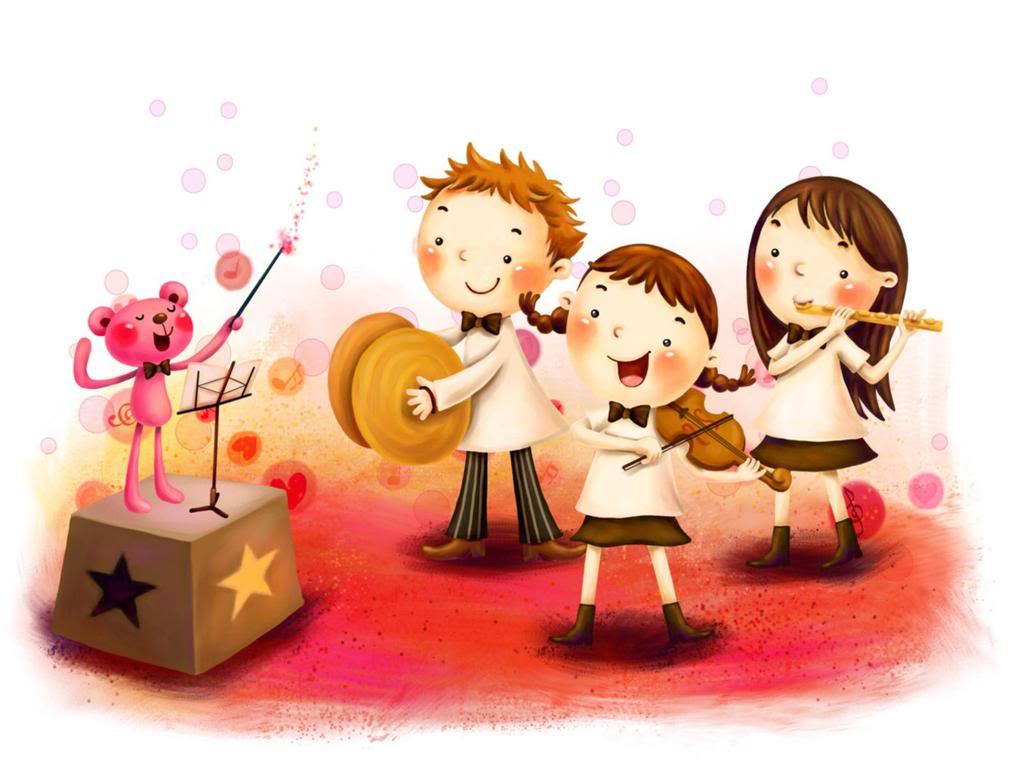